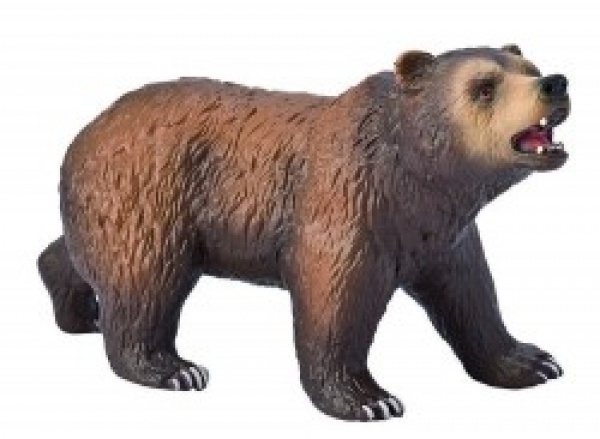 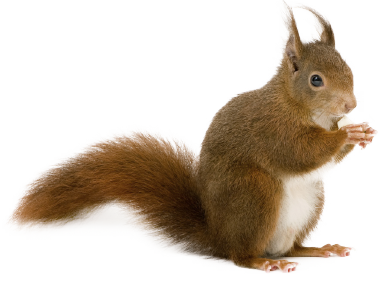 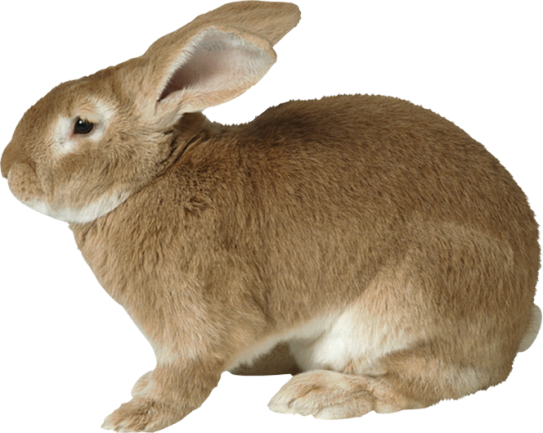 Рисование диких животных
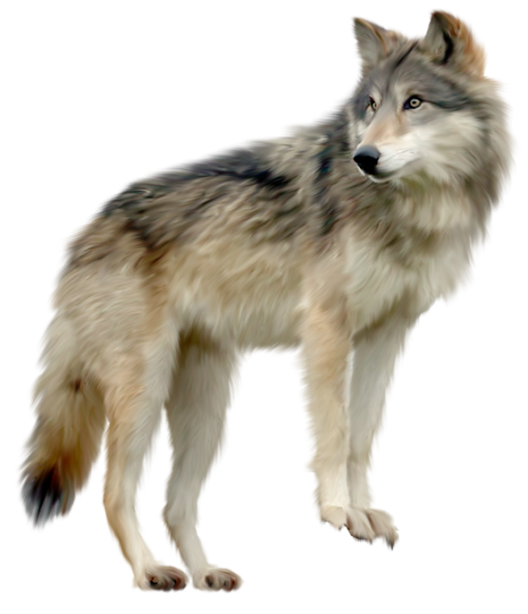 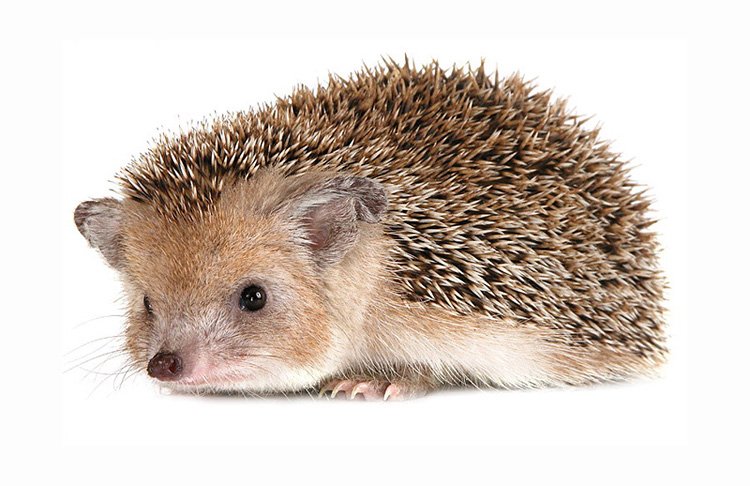 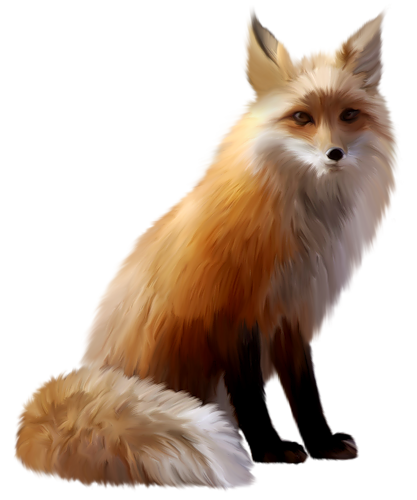 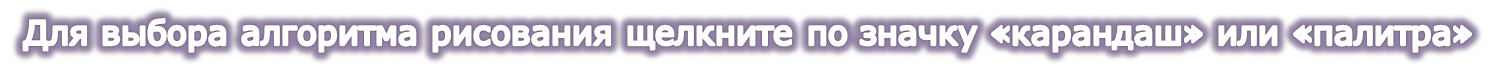 Для выбора алгоритма рисования щелкните по значку «карандаши» или «палитра»
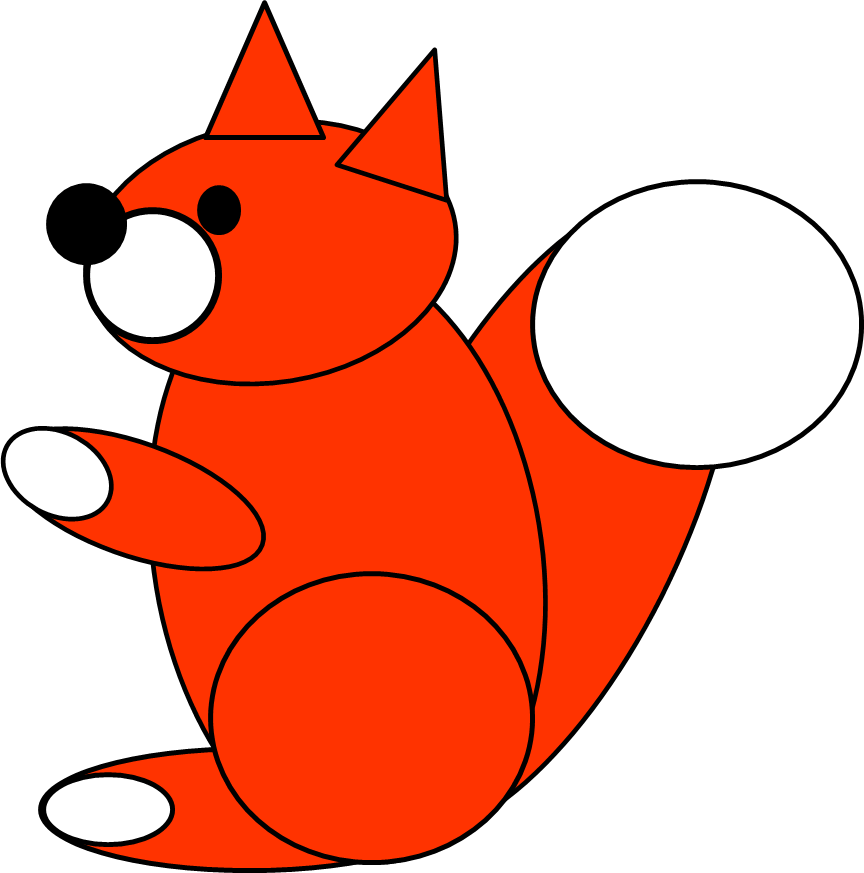 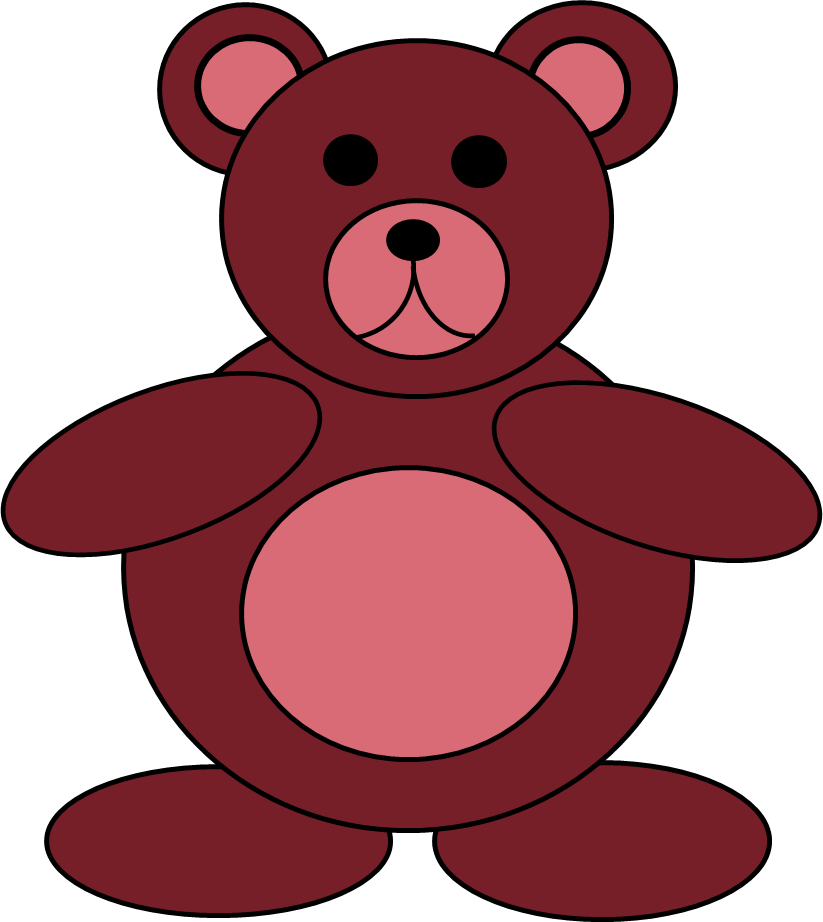 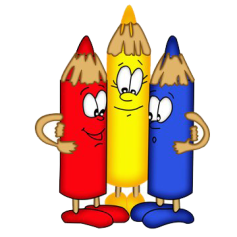 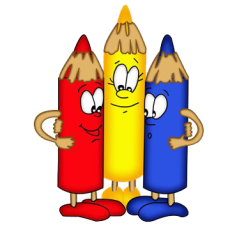 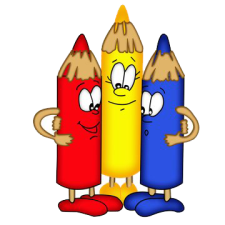 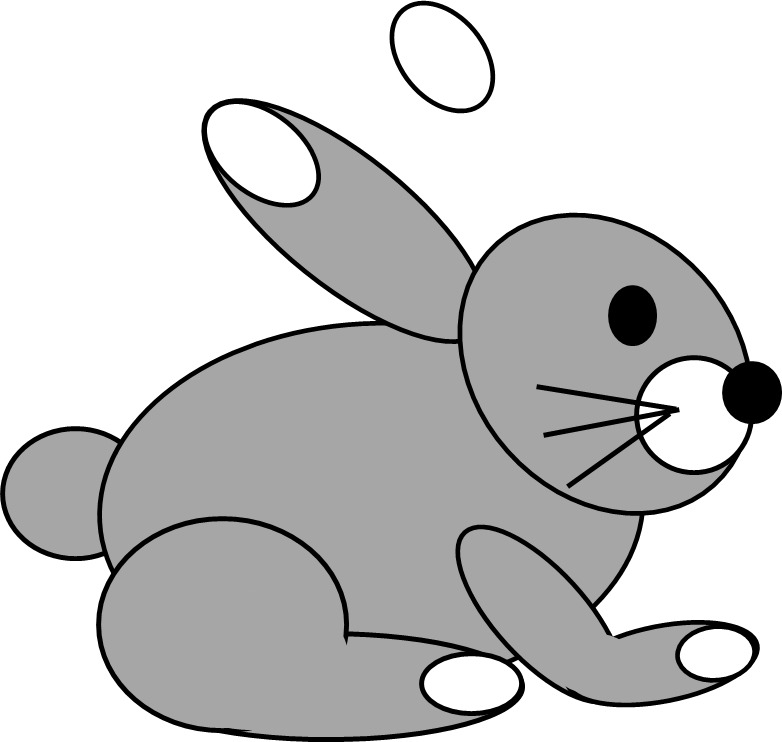 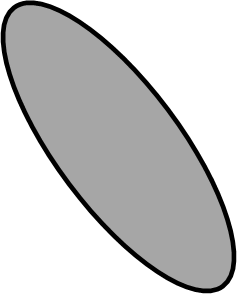 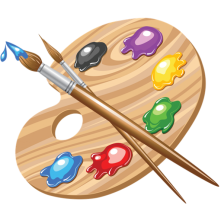 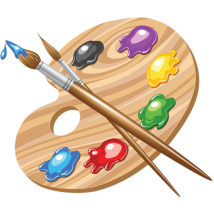 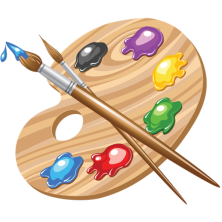 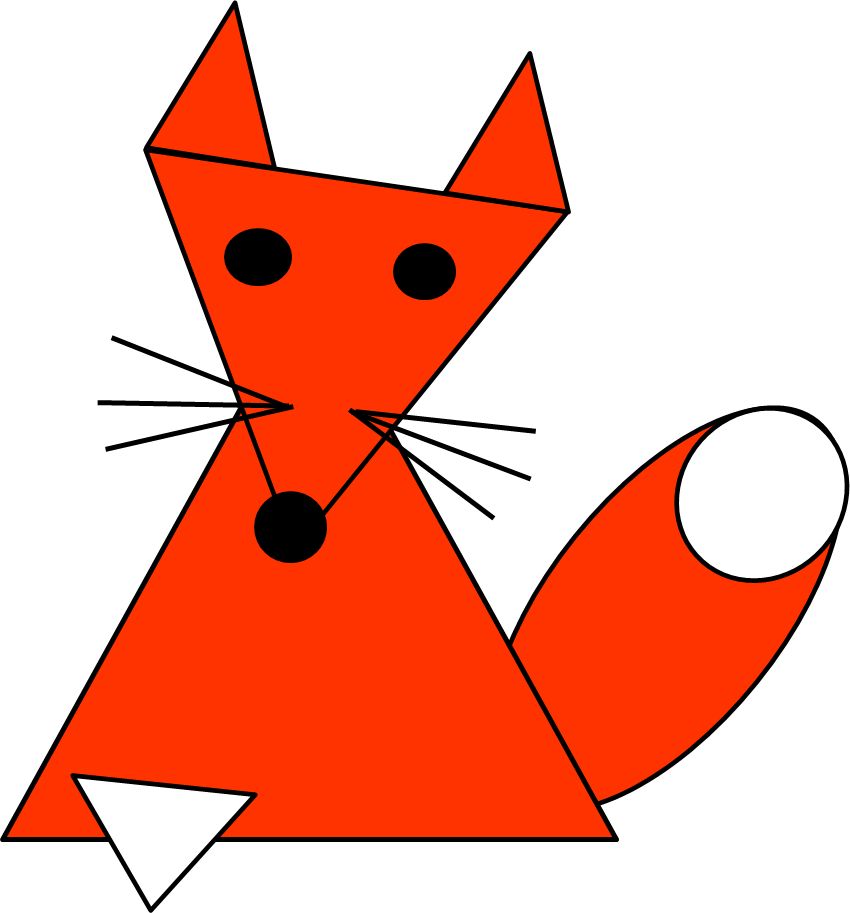 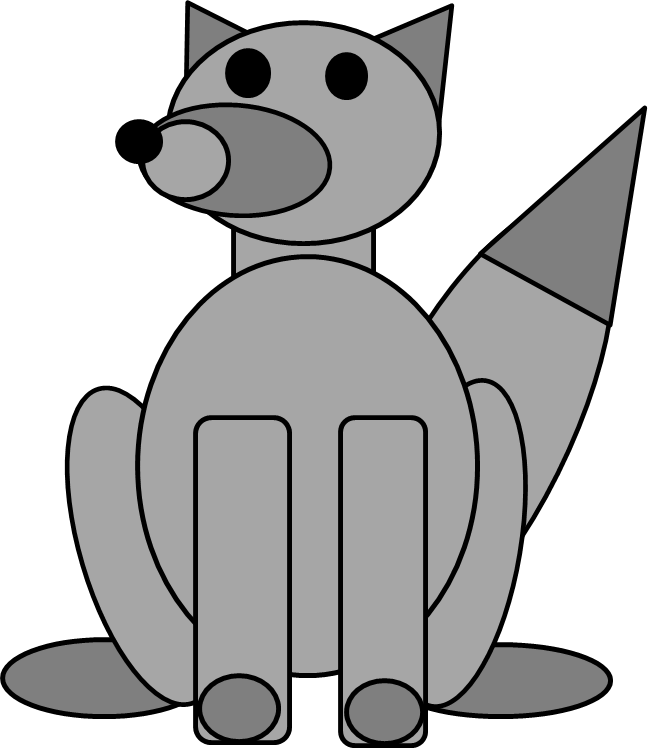 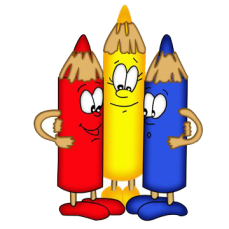 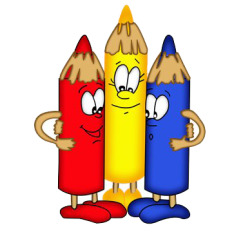 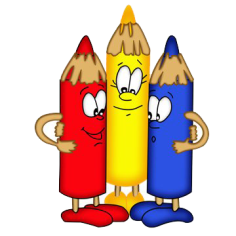 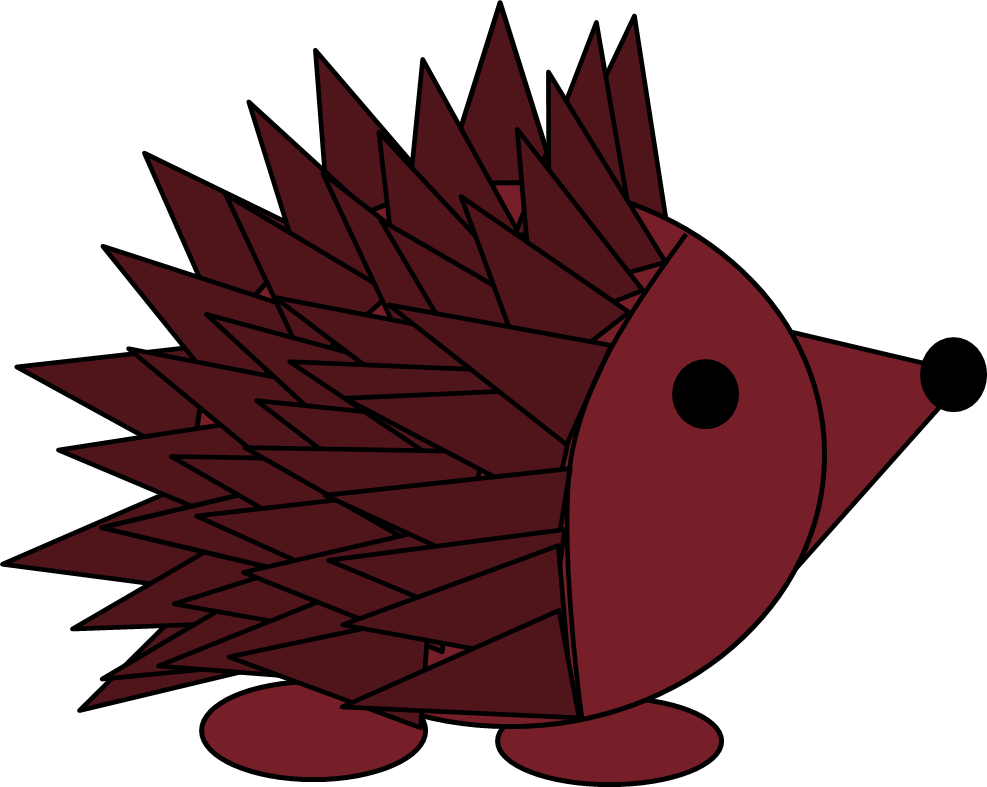 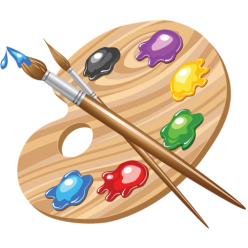 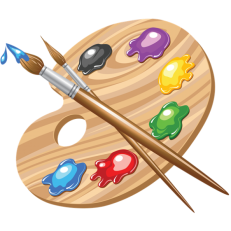 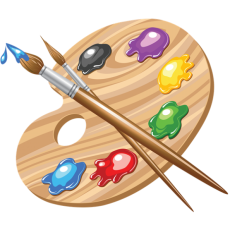 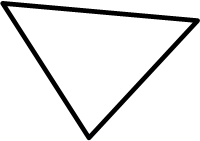 [Speaker Notes: Для воспроизведения алгоритма рисования карандашами щелкните по карандашами рядом с выбранной картинкой, красками – по палитре.]
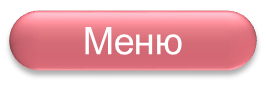 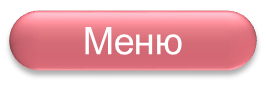 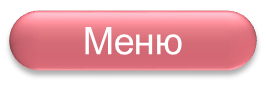 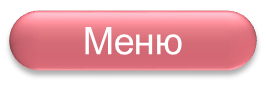 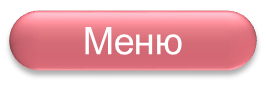 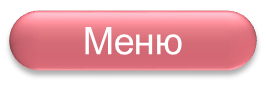 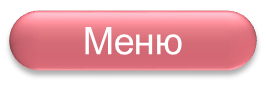 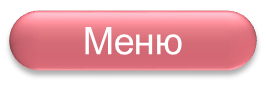 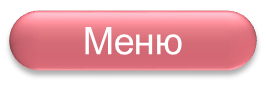 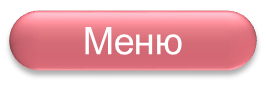 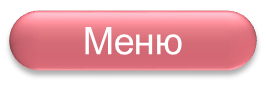 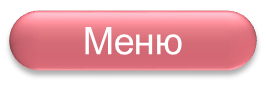